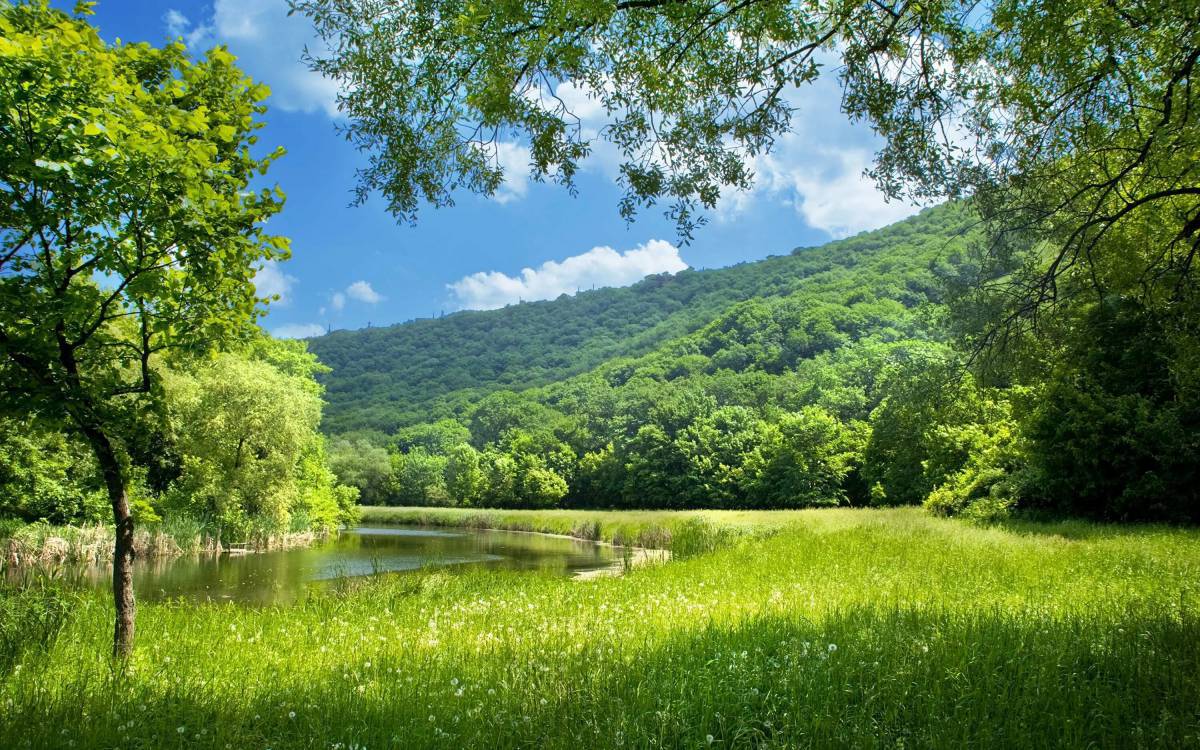 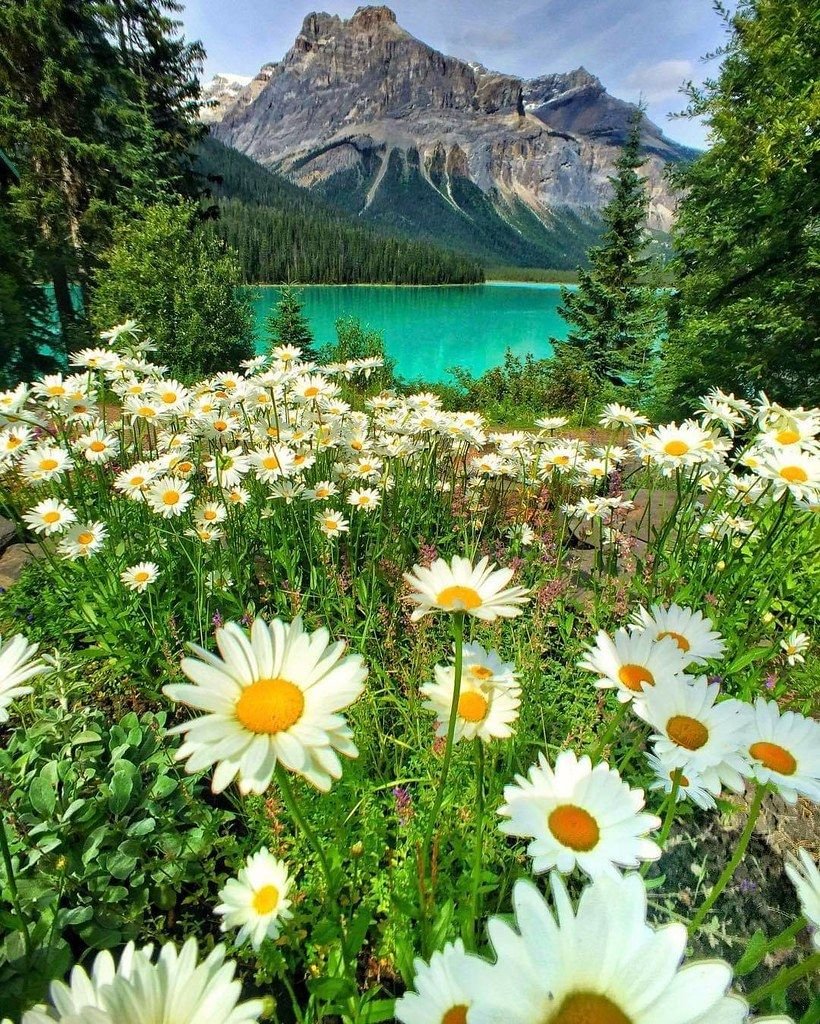 КНИГА  ПРИРОДЫ
Весёлый луг
Не скучай-быстро отвечай!
Угадай и расскажи!
Экологические знаки
Разгадай кроссворд